Module 3 — Preparing for Submission
Digital Preservation Workflow Curriculum
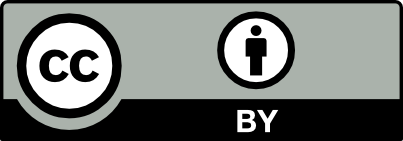 Digital Preservation Network (DPN)
[Speaker Notes: Final: March 8, 2017
This work is licensed under the Creative Commons Attribution 4.0 International License. To view a copy of this license, visit http://creativecommons.org/licenses/by/4.0/ or send a letter to Creative Commons, PO Box 1866, Mountain View, CA 94042, USA.

Please reference the Digital Preservation Network (DPN) http://www.dpn.org when using this work.]
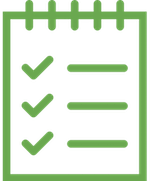 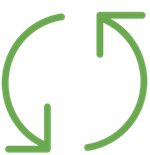 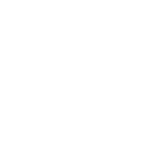 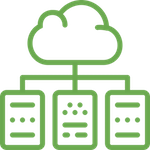 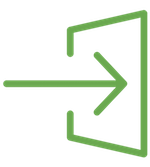 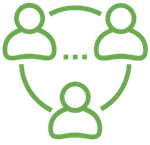 Planning
Selection
Preparation
Submission
Post-Submission
Sustainability
Module Goals
Upon completion of this module, participants should be able to:
Understand the requirements of a digital preservation service and how to interpret them to local context
Understand strategies for preparing content for submission that considers different content sources (e.g., born-digital vs. digitized)
Understand BagIt and how to create bags
Identify practical solutions for overcoming roadblocks at this stage
Develop approaches for integrating submission preparation into an ongoing digital preservation program
3
Lesson 1: Submission Information Packages
4
A very brief introduction to the OAIS Reference Model
Functional model
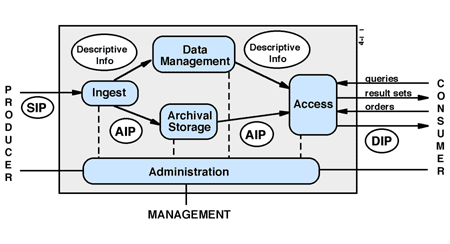 5
Module 3 — Preparing for Submission / Lesson 1 — Submission Information Packages
[Speaker Notes: Provide a brief overview of the OAIS functional entities]
A very brief introduction to the OAIS Reference Model
Information model
SIP
AIP
DIP
6
Module 3 — Preparing for Submission / Lesson 1 — Submission Information Packages
[Speaker Notes: Provide a brief overview of the OAIS information model, including definitions of each from the OAIS document.

Note that for the purposes of this workshop, we are focusing on SIPs prepared by an organization and submitted to an internal or external preservation service.]
What is a SIP?
A SIP is the package of data that is delivered to a preservation environment. It contains the content to be preserved, including the data objects & metadata.
SIPs can be assembled from many sources (e.g., content creators, digitization vendors, collection managers).
SIPs can be created at many different levels of granularity (e.g., file level, intellectual entity level, collection level).
SIPs may be physical or logical.
7
Module 3 — Preparing for Submission / Lesson 1 — Submission Information Packages
What are some SIP requirements?
There are two types of SIP requirements: internal requirements (of the submitting entity), and external requirements (of the preservation environment).
SIP requirements may address:
File formats (e.g.,TIFF required for images)
Required metadata values (e.g., Title must be supplied)
Required metadata format (e.g., YYYY-MM-DD)
Required metadata structure (e.g., MODS XML)
Additional documentation (e.g., contracts, installation instructions)
Packaging structure (e.g., directory naming, BagIt)
A defined and documented SIP can be used to verify completeness before and after submission.
8
Module 3 — Preparing for Submission / Lesson 1 — Submission Information Packages
[Speaker Notes: Note that in this lesson, we are focusing on internal SIP requirements.]
What is a SIP class?
A SIP class is a conceptual grouping of content in order to identify discrete requirements where there may be important differences.
SIP classes may align to different content types or sources (e.g., institutional repository, in-house digitization, born-digital archives)
9
Module 3 — Preparing for Submission / Lesson 1 — Submission Information Packages
[Speaker Notes: Again, emphasize that we are talking about internal requirements, not those of the preservation environment]
What are some SIP class examples?
Hypothetical examples (1/3)
Born-digital content via institutional repository:
Metadata requirements: title, author, date (Dublin Core .xml)
Creative commons license (.txt)
Publication file (.pdf, .docx, or .doc)
Associated research data in sub-directory directory named “research-data” (any format)
10
Module 3 — Preparing for Submission / Lesson 1 — Submission Information Packages
[Speaker Notes: Introduce as hypothetical SIP classes that an organization has created for some of its content for submission to a repository service
Note that these are aligned to, but not necessarily the same as the requirements from content submitters]
What are some SIP class examples?
Hypothetical examples (2/3)
In-house image digitization:
Metadata: METS file (.xml) listing all files and their relationships, with embedded MODS record
Image files (TIFF) in sub-directory named “images”
Checksum file (.md5) for each image file with same file name
11
Module 3 — Preparing for Submission / Lesson 1 — Submission Information Packages
What are some SIP class examples?
Hypothetical examples (3/3)
Outsourced audiovisual digitization:
Audio files (.wav, linear PCM encoding)
Video files (.mov, v210 encoding)
Digitization vendor report (provided template - .xlsx)
12
Module 3 — Preparing for Submission / Lesson 1 — Submission Information Packages
[Speaker Notes: Note that in this case, there are no specific metadata requirement. Point this out before moving on to the next slide.]
What is a “good enough” SIP?
The only real criteria is that SIPs meet the requirements of the preservation environment.
In-house SIP requirements and classes are nice to have, but not necessary. They also don’t need to be perfect. 
Consider aligning SIP requirements and classes to preservation capabilities, e.g.,:
What is required so that bit-level preservation of the content can be ensured?
What is required so that the content can be independently identified?
What is required to ensure that the content creator can understand the data?
What is required to ensure that all future users can understand the data?
13
Module 3 — Preparing for Submission / Lesson 1 — Submission Information Packages
[Speaker Notes: Note that we are focusing on this topic because it tends to be a bottleneck for many organizations. Common challenges include:
No one has been assigned the authority to make these decisions
Requirements were defined for one type of content that don’t support other types
SIP requirements are hard to fulfill
Staff are worried that older content doesn’t meet new requirements and don’t want to have to go back and change everything.

Keep in mind that these issues can cause paralysis. A governance process can help ensure that there is a means for resolving issues.]
How should internal SIP requirements be determined?
Involve stakeholders who will have responsibilities in the SIP creation workflow (starting from the point of creation/digitization or acquisition). Align SIP requirements to existing processes as much as possible.
Look at what is realistic vs. ideal. If creating METS files by hand is too cumbersome, could there be an easier guideline? Could their creation be automated? Is METS necessary for this content type?
Be flexible. Keep in mind that new content may come in down the road that doesn’t fit the current requirements. Build in a review and update process.
14
Module 3 — Preparing for Submission / Lesson 1 — Submission Information Packages
Bottleneck check!
Lack of decision-making on this issue creates preservation bottlenecks for many organizations.
Common challenges include:
No one has been assigned the authority to make these decisions
Requirements were defined for one type of content that don’t support other types
SIP requirements are hard to fulfill
Staff are worried that older content doesn’t meet new requirements and don’t want to have to go back and change everything.

These issues can cause paralysis and place digital content at risk. A governance process can help ensure that there is a means for resolving issues.
15
Module 3 — Preparing for Submission / Lesson 1 — Submission Information Packages
Lesson 2: SIP Creation
16
Exercise: Understanding 3rd Party Submission Requirements
Type: Group exercise
Goal: Understand requirements from preservation services
Description:
Participants divide into groups of 4-5
Each group receives a set of SIP requirements from a preservation environment (see note)
Groups identify whether or not there are requirements/guidelines for:
Packaging (e.g. bags, folder structure)
Fixity
Formats
Metadata
Identification
Document the answers (e.g., yes/no, red/green) in a spreadsheet that the participants can see (e.g., columns = service name, rows = criteria)
Discuss the variety of requirements and why
17
Module 3 — Preparing for Submission / Lesson 2 — SIP Creation
[Speaker Notes: Note: Instructors should find current requirements from existing organizations. These will change over time.
Choose from a variety of orgs with different requirements.
Examples might be pulled from:
Chronopolis
DPN
APTrust
Dryad
CDL (e.g. https://merritt.cdlib.org/docs/merritt_user_guide.pdf)
etc.]
What does a SIP look like?
Physical SIPs:
Directory structure
Bag
Logical SIPs:
Assembled via API, upload, etc.
18
Module 3 — Preparing for Submission / Lesson 2 — Creating SIPs
[Speaker Notes: Note that in this session we will be focusing on bags]
Sample physical SIP in a directory
SIP Requirements (hypothetical):
One SIP per content item (e.g. book, photograph)
Metadata for the content item should be in the root directory called metadata.xml
All content files should be in a folder called /content
Each content file should be accompanied by a .md5 file. MD5 files must have the same name as the content files, with an .md5 extension
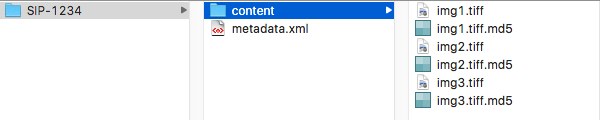 19
Module 3 — Preparing for Submission / Lesson 2 — Creating SIPs
[Speaker Notes: Imagine this SIP gets picked up by]
Sample physical SIP in a bag
SIP Requirements (hypothetical):
SIPs must be submitted in a valid bag
There are no requirements for the contents of the bag
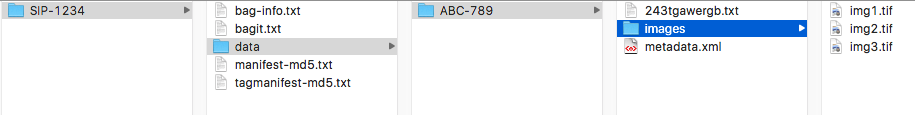 20
Module 3 — Preparing for Submission / Lesson 2 — Creating SIPs
[Speaker Notes: Imagine this SIP gets picked up by]
Introduction to BagIt
“BagIt is a hierarchical file packaging format designed to support disk-based storage and network transfer of arbitrary digital content. A "bag" consists of a "payload" (the arbitrary content) and "tags," which are metadata files intended to document the storage and transfer of the bag. A required tag file contains a manifest listing every file in the payload together with its corresponding secure hash / message digest (checksum).” 
— https://wiki.duraspace.org/display/DPNC/BagIt+Specification
21
Module 3 — Preparing for Submission / Lesson 2 — Creating SIPs
[Speaker Notes: Breakdown this definition]
Why is BagIt useful?
De facto community standard
Built-in manifests allow you to verify what you are sending/receiving
Built-in fixity checking ensures there are no errors in transfer
22
Module 3 — Preparing for Submission / Lesson 2 — Creating SIPs
What is in a bag?
A base directory containing:
A sub-directory named “data” (the payload directory)
Required and optional tag files:
manifest-[algorithm].txt (required)
bagit.txt (required)
tagmanifest-[algorithm].txt (optional)
baginfo.txt (optional)
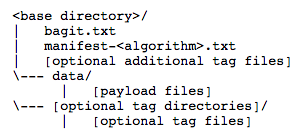 23
Module 3 — Preparing for Submission / Lesson 2 — Creating SIPs
[Speaker Notes: Current version at the time of writing was: https://tools.ietf.org/html/draft-kunze-bagit-14

Please update to the latest version]
Exercise: Creating SIPs According to Requirements
Type: Hands-on exercise
Goal: Practice creating SIPs according to specifications
Description:
Participants divide into groups of 2, or work individually
Each group receives:
2 sets of SIP requirements from preservation services (real or hypothetical)
A set of sample files
Access to computers with Exactly installed
Instructor presents and overview of Exactly
Participants create sample SIPs that conform to specs using the sample datasets provided.
Re-use SIP content specs from Lesson 2
Each group should be required to create at least one bag
The same dataset should be used to create both SIPs
24
Module 3 — Preparing for Submission / Lesson 2 — SIP Creation
[Speaker Notes: Resources Required:
Computers with Exactly installed
Sample files
SIP requirements from preservation services

Optional: Instructors may choose to provide each group with the same two sets of requirements and then compare the results]
Interim local storage management
SIPs may be assembled before they are ready for submission, or may be staged over time
Ensure best practices for storage management in the interim, to secure data and mitigate risk, including:
Don’t store exclusively on removable media (e.g., CDs, DVDs, USB, even HDDs)
Have at least two copies, stored on different media
Store copies in locations with different hazards
Keep track of file copies and locations
25
Module 3 — Preparing for Submission / Lesson 2 — Creating SIPs
Inventory tracking
“Inventories are living documents that must be updated and maintained as collections evolve.” [Revisiting inventory tracking from Module 2]
Tracking SIP preparation progress is an important data point to maintain.
26
Module 3 — Preparing for Submission / Lesson 2 — Creating SIPs
Lesson 3: Managing SIP Creation
27
Exercise: Creating SIPs at Org XYZ
Type: Case study problem solving
Goal: Create a solution for a common challenge
Description:
Participants divide into groups of max 4-5
Each group receives the same scenario (see next slide)
Using the problem solving approach outlined in module 1, create a plan for more streamlined SIP creation that:
Improves compliance with external specs
Improves compliance with internal specs
Addresses what stakeholders should be involved and in what role
Groups present agreed upon solutions to the rest of the workshop
28
Module 3 — Preparing for Submission / Lesson 3 — Managing SIP Creation
[Speaker Notes: Each group should go through the steps below (see module 1 for details) and be able to talk through each in their presentation to the entire group

Problem solving methodology:
Create a vision
Identify and prioritize challenges
For the top challenges, create problem statements that
Describe the goal of overcoming the problem
Identifies the root cause (using 5 whys)
Propose possible solutions to problems
Prioritize possible solutions
Creation of a roadmap
Propose a sustainability plan for implementation]
Exercise: Creating SIPs at Org XYZ
Scenario:
SIP creation is an enormous challenge for Org XYZ. Content to be submitted to the internal preservation repository can be found in a variety of collections around the institution. To date, each collection manager has taken the responsibility for creating SIPs, but the results have varied. Some do not understand the SIP requirements and as a result have created SIPs that are non-conformant to the repository specs (which require submission in bags). Others simply haven’t created SIPs at all, and as a result none of the content from that collection has gone into the repository. Across the board, SIPs are inconsistent, and don’t include the components that the Org has specified as its own requirements. As a result, Org XYZ has only submitted a handful of SIPs to the repository. Many of the remaining assets are at risk of loss due to their storage on unstable media or lack of metadata tracking their existence.
29
Module 3 — Preparing for Submission / Lesson 3 — Managing SIP Creation
[Speaker Notes: Each group should go through the steps below (see module 1 for details) and be able to talk through each in their presentation to the entire group

Problem solving methodology:
Create a vision
Identify and prioritize challenges
For the top challenges, create problem statements that
Describe the goal of overcoming the problem
Identifies the root cause (using 5 whys)
Propose possible solutions to problems
Prioritize possible solutions
Creation of a roadmap
Propose a sustainability plan for implementation]
Lesson 4: Creating a Program
30
Exercise: A Programmatic Approach to Preparing for Submission
Type: Group discussion
Goal: Solidify the participants understanding of the processes presented in this module as part of a larger programmatic whole. 
Description: Participants will discuss the decision points that need to be identified in order to create a programmatic approach to developing SIP requirements, creating conformant SIPs, and tracking progress
31
Module 3 — Preparing for Submission / Lesson 4 — Creating a Program
[Speaker Notes: Possible questions for discussion:
What are the decisions points that need to be identified in order to create a programmatic approach to SIP creation? For example:
What metadata is required?
What files are required
Who is responsible for creating SIPs?
What is required on an ongoing basis in order for SIP creation to become sustainable?
What resources would help?
Tools
Skills]